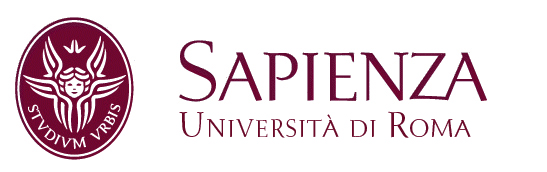 Pedagogia sperimentalePietro Lucisano
Esperienza e educazione I
Esperienza e educazione
2
Prefazione
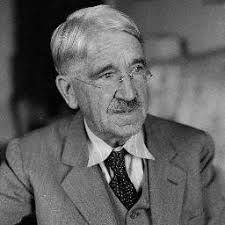 Tutti i movimenti sociali comportano conflitti che si riflettono in controversie intellettuali. 
Se un interesse sociale del peso dell'educazione non fosse dunque un campo di lotte, pratiche e teoriche, non sarebbe segno di salute. 

Ma per la teoria, per lo meno per la teoria che costituisce una filosofia dell'educazione, i conflitti pratici e le controversie sollevate al livello di questi conflitti, pongono unicamente un problema.

 Compito di una intelligente teoria dell'educazione è quello di discernere le cause dei conflitti esistenti e poi, invece di prendere parte per gli uni o per gli altri, di indicare un piano di operazioni che proceda da un livello più profondo e più comprensivo di quello rappresentato dalle pratiche e dalle parti che si contendono la vittoria.
3
Non dobbiamo cercare un compromesso fra opposte scuole di pensiero, e neppure una combinazione di elementi presi qua e là da tutte le scuole. 

Significa che dobbiamo cercare un nuovo ordine di idee che guidi nuovi modi di pratica. 

Per questa ragione cercare di introdurre un nuovo ordine di idee, è molto più difficile che seguire il sentiero battuto. 

Ogni movimento verso un nuovo ordine di idee rischia di provocare, prima o poi, un ritorno a quelle che sembrano le idee e le pratiche più semplici e fondamentali del passato.
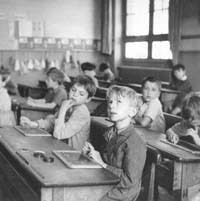 4
Il rischio è di ragionare per reazione invece di muovere da una comprensiva visione costruttiva dei bisogni, dei problemi e delle possibilità reali. 

Il valore di questo saggio consiste nel richiamare l’attenzione su problemi dell’educazione di più largo respiro tali da suggerire il loro stesso inquadramento.
Bisogna che ci preoccupiamo dell’educazione in sé e per sé e non già di qualche “ismo” concernente la educazione, come il “progressismo”. 

Poiché, suo malgrado, ogni movimento che pensa ed opera in base a un “ismo” è talmente coinvolto nella reazione contro altri “ismi”, che finisce con l’essere involontariamente controllato da essi.
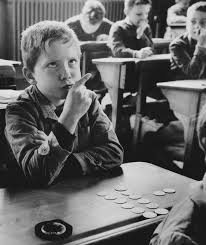 5
Educazione tradizionale e educazione progressiva
All'umanità piace di pensare per contrasto. Formula volentieri le sue fedi con termini di opposizione, e fa fatica a scorgere possibilità intermedie.
Quando vede che gli estremi non si possono realizzare, tende a dire ch'essi hanno ragione in teoria, ma che all'atto pratico si è costretti al compromesso. 

La storia della teoria dell'educazione è caratterizzata dall'opposizione fra l'idea che l'educazione è svolgimento dal di dentro e l'idea ch'essa sia formazione dal di fuori; fra la tesi ch'essa è basata nelle doti naturali e la tesi che l'educazione è un processo di condizionamento delle inclinazioni naturali e della loro sostituzione con abiti acquisiti mediante la pressione estena.
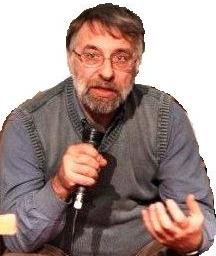 6
Attualmente l'opposizione, per quanto riguarda la scuola, è nel contrasto fra educazione tradizionale e educazione progressiva. 

Le idee dell’educazione tradizionale sono:
la materia dell'educazione consta di corpo di notizie e di abilità che sono stati elaborati in passato e, quindi, il compito precipuo della scuola è di trasmetterli alla nuova generazione. 

Nel passato sono state svolte norme e regole di condotta; l'addestramento morale consiste nel formare abiti di azione conformi a queste regole e norme.
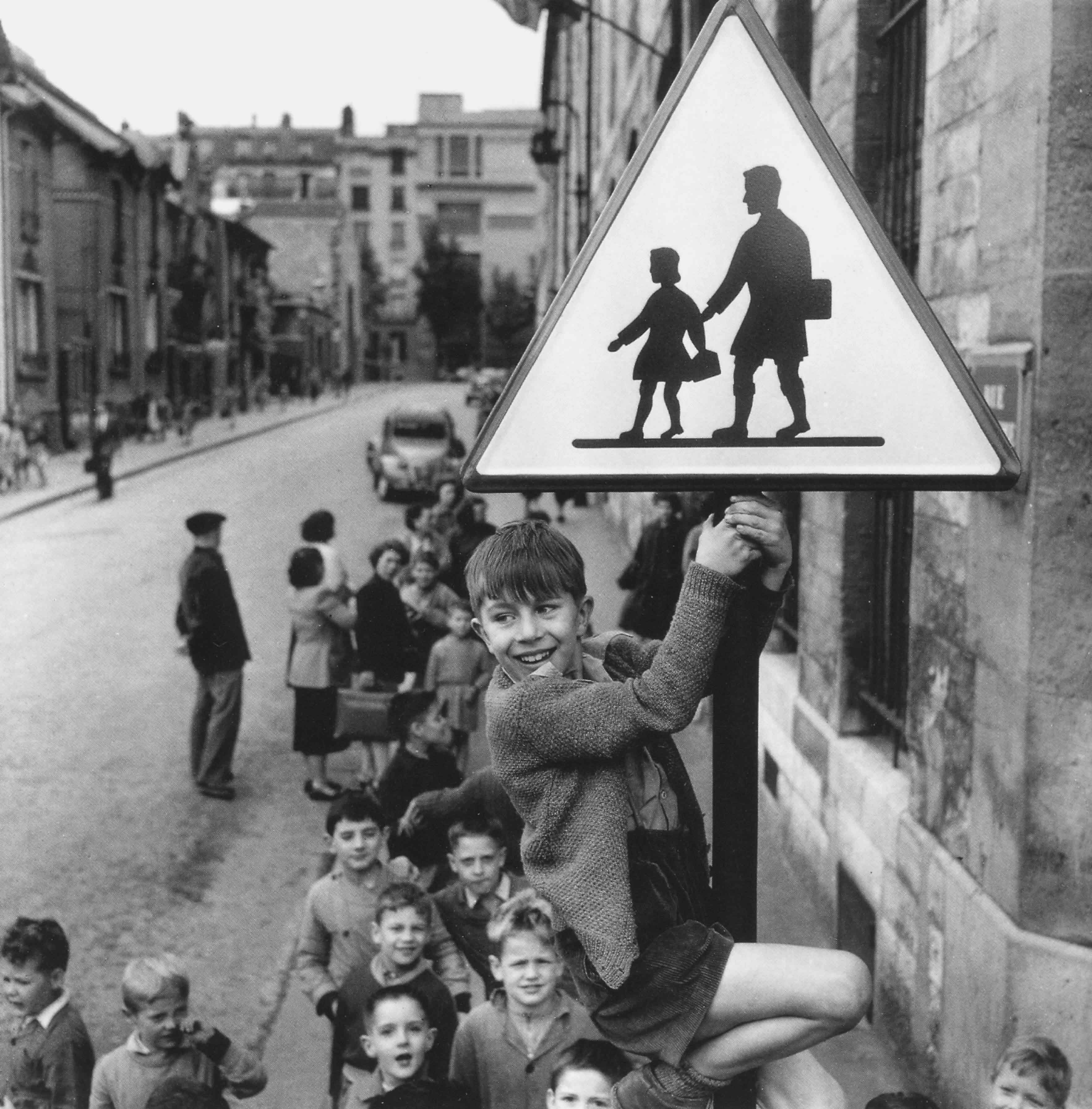 7
Osservate, il piano generale dell'organizzazione scolastica (con la quale intendo i rapporti degli scolari fra di loro e con gli insegnanti) fa della scuola un tipo di istituzione del tutto diverso da quello delle altre istituzioni sociali.
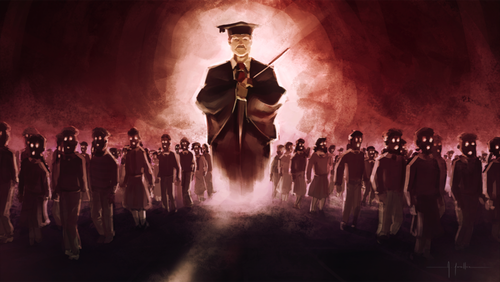 Richiamate all'immaginazione un'aula scolastica consueta, i suoi orari, i suoi sistemi di classificazione, di esame e di promozione, le regole disciplinari; penso che intenderete che cosa voglio dire con «piano dell'organizzazione».
 
Se poi contrapponete questa scena a quanto accade in famiglia, per esempio comprenderete che cosa si intende affermare quando si osserva che la scuola è un tipo di istituzione del tutto diversa dalle altre organizzazioni sociali.
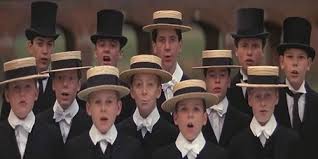 8
Le tre caratteristiche che abbiamo testé elencate determinano i fini e i metodi dell'istruzione e della disciplina. 

Lo scopo è di preparare il ragazzo alle responsabilità future e al successo nella vita mediante l'acquisizione d'un insieme di conoscenze e di forme di abilità che costituiscono il materiale dell'istruzione. Materia e norme di condotta, vengono dal passato, ai discenti deve è richiesto di essere docili, della ricettivi e obbedienti. 

Il sapere e la saggezza del passato sono conservati nei libri e nei manuali e gli insegnanti sono il tramite che stimolano gli alunni a conoscere questi materiali.
 
Gli insegnanti sono i mezzi attraverso i quali sono comunicate abilità e conoscenze e rafforzate le regole della condotta.
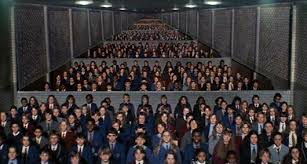 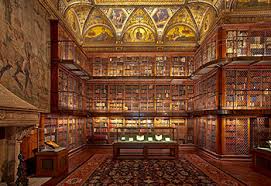 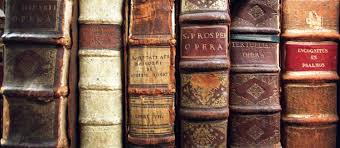 9
Il sorgere di modelli di nuova educazione e scuole progressive è di per sé un effetto del disagio che suscita l'educazione tradizionale. 

Nasce da una critica che possiamo così riassumere: 
il sistema tradizionale consiste in un'imposizione dall'alto e dal di fuori, impone norme, programmi e metodi di adulti a individui che si avviano solo lentamente alla maturità. 

Il distacco è così grande che il programma e i metodi di apprendere e di comportarsi, che si esigono, rimangono estranei alle capacità effettive dell'alunno. 
Essi vanno al di là dell'esperienza ch'egli possiede. 

Gli devono dunque essere imposti, anche quando buoni insegnanti sanno con arte mascherare l'imposizione e addolcire i tratti brutali.
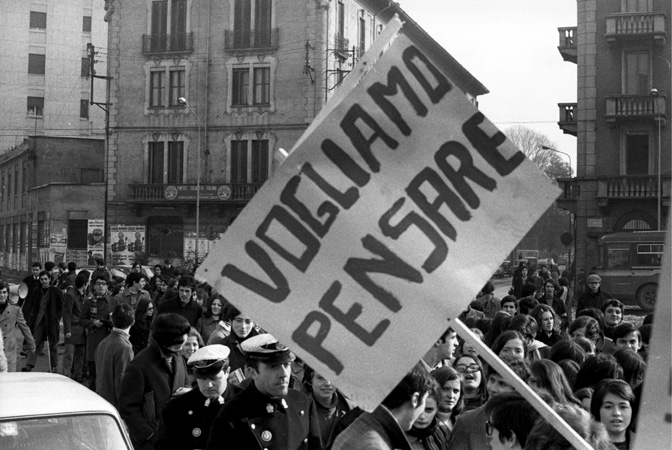 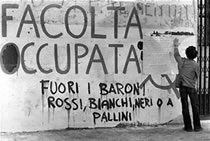 10
Ma l'abisso tra i prodotti dell'adulto e le esperienze o abilità del ragazzo è così grande che di fatto impedisce una attiva partecipazione degli alunni a ciò che vien loro insegnato. 

Tocca loro di apprendere come ai Seicento della "Brigata leggera" toccava di morire. 

Imparare nella scuola tradizionale  significa acquisire ciò che è scritto nei libri e nelle teste degli insegnanti. 
Inoltre ciò che è insegnato è pensato come statico,  
come un prodotto finito, senza curarsi della sua origine e dei cambiamenti che subirà certamente in avvenire. 
Pur essendo il prodotto di società che ritenevano che il futuro sarebbe stato come il passato, viene proposto come materia di studio in una società in cui il cambiamento è la regola.
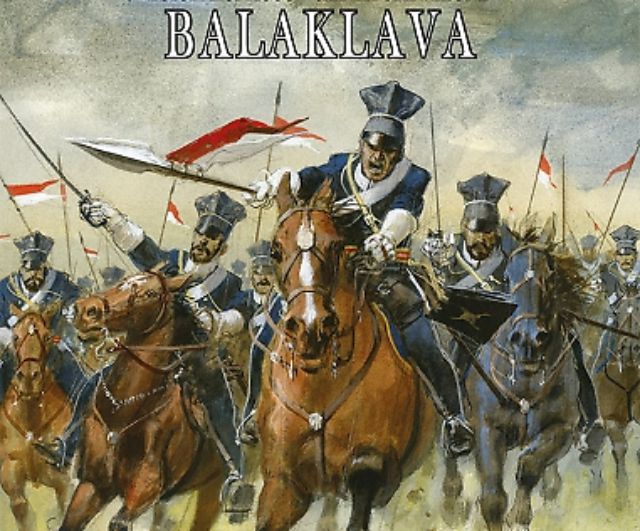 11
Nelle scuole progressive:

 all'imposizione dall'alto si oppongono l'espressione e la cultura dell'individualità; 

 alla disciplina esterna la libera attività; all'imparare dai libri e dai maestri, l'apprendere attraverso l'esperienza; 

 all'acquisto di abilità e di tecniche isolate attraverso l'esercizio si oppone in conseguimento di esse come mezzi per ottenere fini che rispondono a esigenze vitali; 

 alla preparazione per un futuro più o meno remoto si oppone il massimo sfruttamento delle possibilità della vita presente; 

 ai fini ed ai materiali statici è opposta la familiarizzazione con un mondo in movimento
12
Ora, tutti i principi per se stessi sono astratti. Essi si fanno concreti soltanto nelle conseguenze della loro applicazione.
I principi dipendono poi dal modo in cui si applicano nella scuola e in casa. 

La filosofia generale della nuova educazione può essere eccellente, e tuttavia la differenza nei principi astratti può non indicarne la via per tradurre in pratica la preferenza morale e intellettuale che essa implica
13
Nella filosofia delle scuole progressive si propone una stretta relazione fra il processo dell'esperienza effettiva, e l'educazione. 
Dobbiamo dunque avere un’idea esatta dell'esperienza. 
Per l'educazione progressiva i problemi sono: 

 quale è il posto e il significato della materia di studio e dell'organizzazione dentro l'esperienza? 

 come funziona la materia di studio? 

 c'è nell'esperienza qualcosa che tende alla progressiva organizzazione dei suoi contenuti? 

 quali risultati si hanno quando i materiali dell'esperienza non sono organizzati progressivamente?
14
Il rischio è pensare che, siccome la vecchia educazione si fondava su un'organizzazione rigida, basti respingere ogni forma di organizzazione, mentre bisogna scoprire che quale è il ruolo dell’organizzazione all’interno dell’esperienza. 

Il ripudiare ogni autorità esterna non significa ripudiare qualsiasi autorità, ma cercare una più effettiva fonte di autorità. 

Per il fatto che l'educazione di un tempo imponeva agli studenti la conoscenza, i metodi e le norme degli adulti, non ne segue, che la conoscenza e l'abilità degli adulti non possano servire di guida. 

Basare l'educazione sull'esperienza personale richiede più autentici contatti fra il maturo e l'immaturo il che  accresce il ruolo di guida. 
Il problema è: come si possono insegnare senza violare il principio dell'imparare mediante l'esperienza? 
Per questo è necessario comprendere le caratteristiche dell'esperienza individuale.
15
I principi generali della nuova educazione non possono risolvere di per sé nessuno dei problemi della gestione pratica delle scuole progressive. 

Serve una nuova filosofia dell'esperienza. 

Molte delle scuole nuove tendono a dare un peso minimo o nullo alla materia di studio organizzata; a comportarsi come se qualsiasi forma di direzione o di guida da parte degli adulti fosse un'usurpazione della libertà individuale; e come se l'idea che l'educazione deve riguardare il presente e l'avvenire implichi che il passato non ha posto nella educazione. 

Questi difetti fanno capire i rischi di una teoria e di una pratica di educazione che procedano per reazione a ciò avviene nella scuola, invece di sviluppare fini, metodi e programmi sulla base di una teoria dell'esperienza e delle sue possibilità educative.
16
Una filosofia dell'educazione che professi di essere fondata nell'idea della libertà può diventare altrettanto dogmatica quanto l'educazione alla quale reagisce. 

Qualsiasi teoria è dogmatica quando non è basata su un esame critico dei propri fondamenti. 
La nuova educazione pone l'accento sulla libertà dell'allievo: il problema è che significa libertà e quali sono le condizioni sotto le quali essa si realizza? 

L'imposizione esteriore della scuola tradizionale limita piuttosto che promuovere il progresso intellettuale e morale del ragazzo, allora  quale è la funzione del maestro e dei libri nel promuovere lo sviluppo educativo dell'immaturo? 

L'educazione tradizionale usava come materia studio fatti e idee del passato poco utili per i problemi del presente e del futuro: il problema è scoprire il nesso che esiste dentro l'esperienza fra i risultati del passato e i problemi del presente.
17
Ci tocca di accertare in che modo la conoscenza del passato può essere trasformata in un potente strumento per agire effettivamente sul futuro. Quanto più dobbiamo rifiutare la conoscenza del passato come fine dell'educazione, tanto più dobbiamo insistere sull'importanza di essa come mezzo.

 Abbiamo dunque da fare con un problema nuovo nella storia dell'educazione: in che modo il ragazzo deve imparare a conoscere il passato per fare di questa conoscenza un potente ausilio per giudicare la vita presente?
18
Dobbiamo capire come la conoscenza del passato può essere trasformata in un potente strumento per agire effettivamente sul futuro. 

Quanto più dobbiamo rifiutare la conoscenza del passato come fine dell'educazione, tanto più dobbiamo insistere sull'importanza di essa come mezzo.

 Abbiamo dunque da fare con un problema nuovo nella storia dell'educazione: in che modo il ragazzo deve imparare a conoscere il passato per fare di questa conoscenza un potente ausilio per comprendere e giudicare la vita presente?
Pagina 19